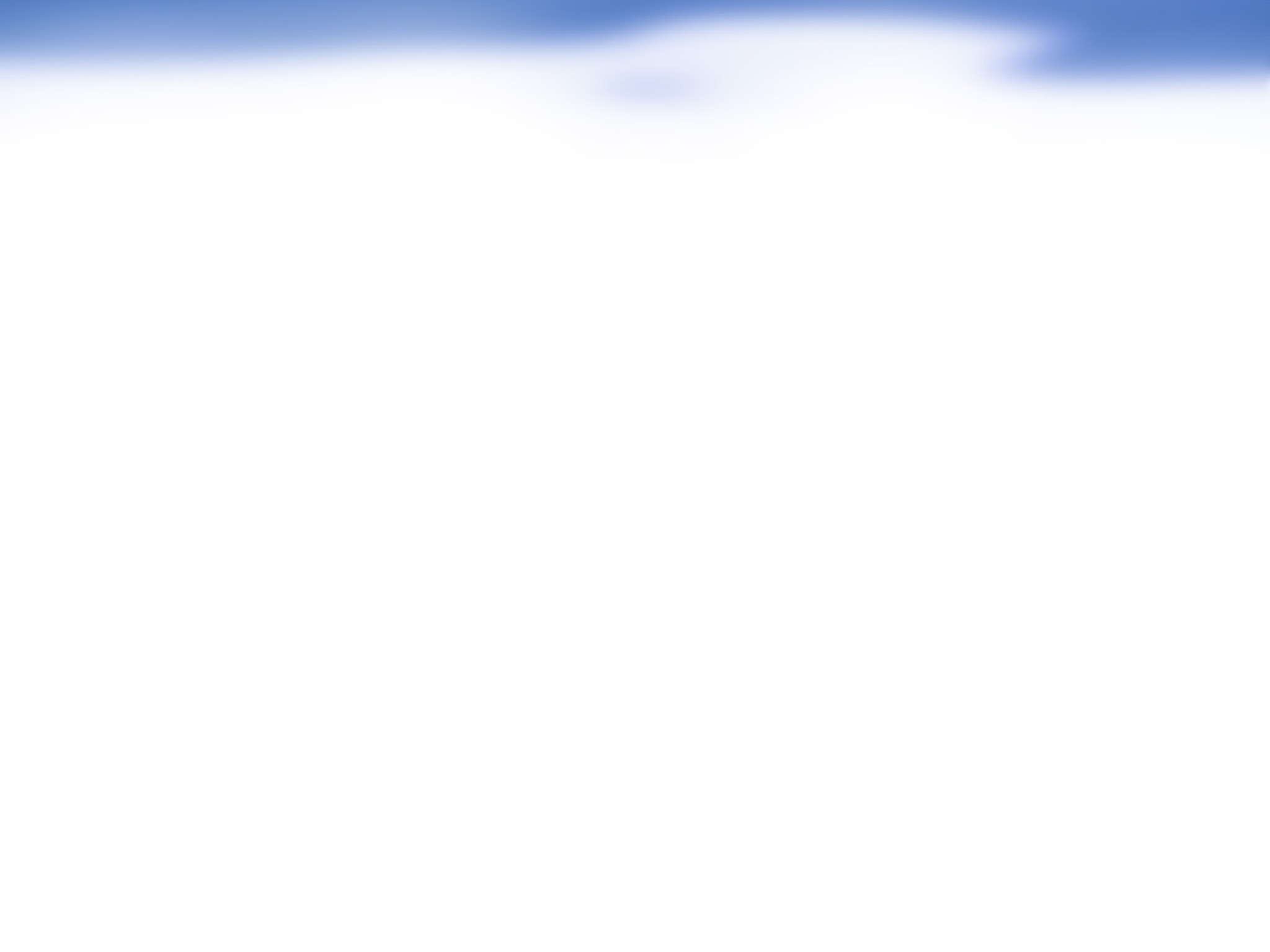 3-19: OMEJEVANJE POJAVA ANTIBIOTIČNE REZISTENCE V VODNEM OKOLJU Z UPORABO NAPREDNIH OKSIDACIJSKIH TEHNIK / Boševski I., Kalčikova G., Žgajnar Gotvajn A.
POVZETKI / UGOTOVITVE:
Nizke koncentracije antibiotikov v okolju spodbujajo razvoj na antibiotike odpornih bakterij.

Odpadno vodo, ki vsebuje antibiotike, je potrebno pred biološkim čiščenjem obdelati – odpraviti strupenost na aktivno blato in povečati biorazgradljivost.

Okoljsko obstojen antibiotik Tiamulin.

Preiskovali smo učinkovitost dveh oksidacijskih tehnik, Fentonovo oksidacijo in ozonacijo.

Fentonova oksidacija odpravi strupenost na heterotrofne MO pri molskem razmerju KPK : oksidant : katalizator  = 1 : 1,5 : 0,3. Zmanjšanje strupenosti na nitrifikacijske MO je 20 do 40%. Z ozonom dosežemo primerljivo zmanjšanje strupenosti na nitrifikacijske MO že pri razmerju KPK : ozon = 1 : 0,01.
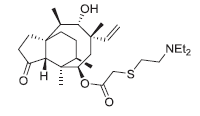 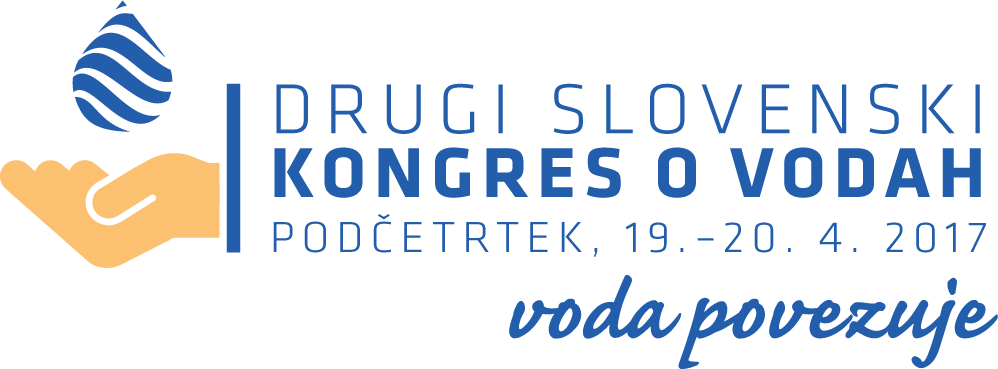 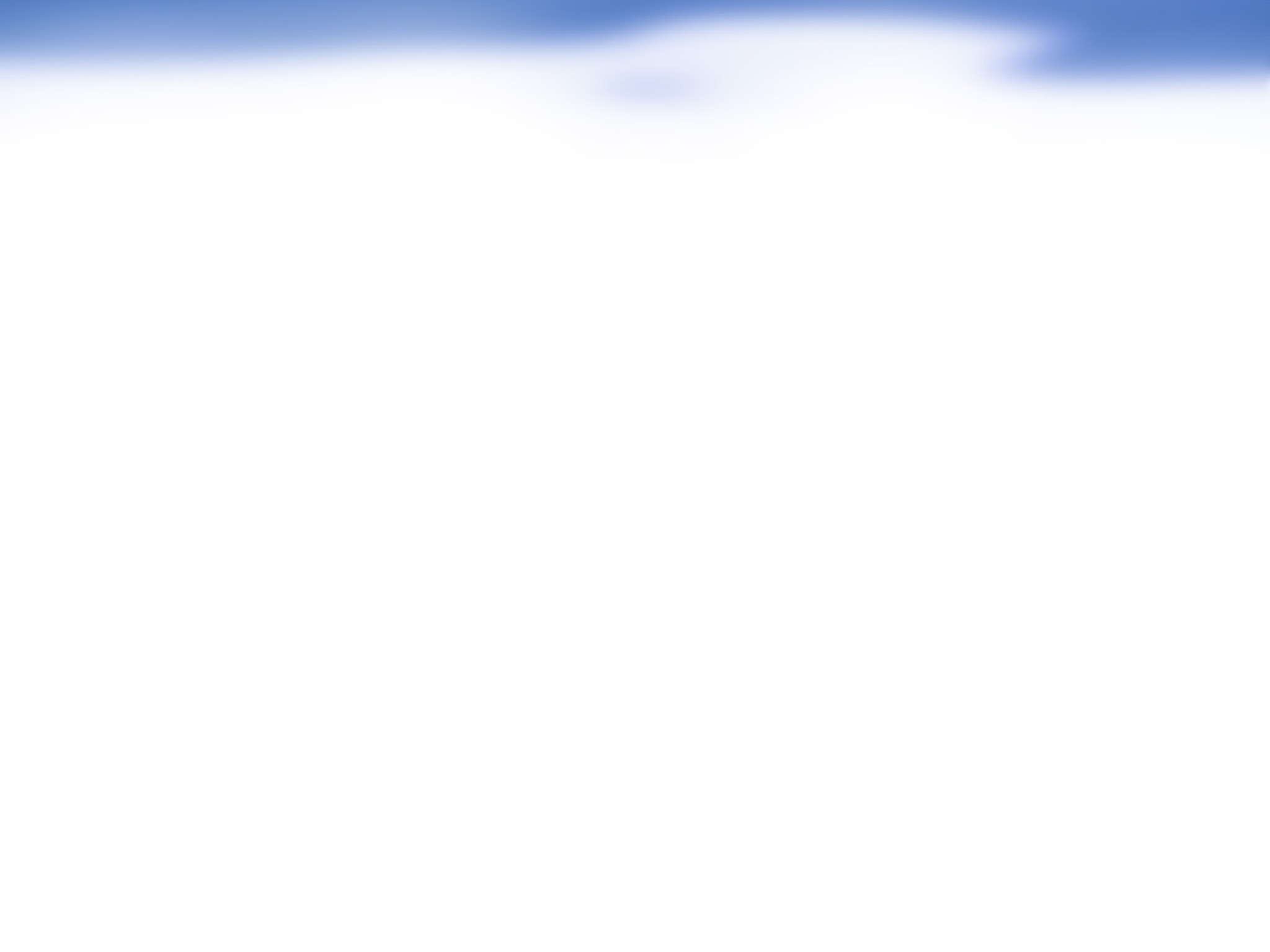 3-19: OMEJEVANJE POJAVA ANTIBIOTIČNE REZISTENCE V VODNEM OKOLJU Z UPORABO NAPREDNIH OKSIDACIJSKIH TEHNIK / Boševski I., Kalčikova G., Žgajnar Gotvajn A.
VPRAŠANJA / PREDLOGI ZA RAZPRAVO:
Nujno zmanjšati emisije stabilnih farmacevtskih učinkovin v okolje  - preprečiti razvoj rezistentih bakterij.

Ustrezna izbira načina čiščenja: Je ozonacija obetavna tehnika za zmanjševanje strupenosti odpadne vode, ki vsebuje biološko težko razgradljive, obstojne antibiotične učinkovine - predčiščenje?

Kombinacija fizikalno-kemijskih analiz in biotestov!

Problem: biološko blato, kontaminirano z antibiotiki, ozonacija kot možna predobdelava pred anaerobno digestijo?
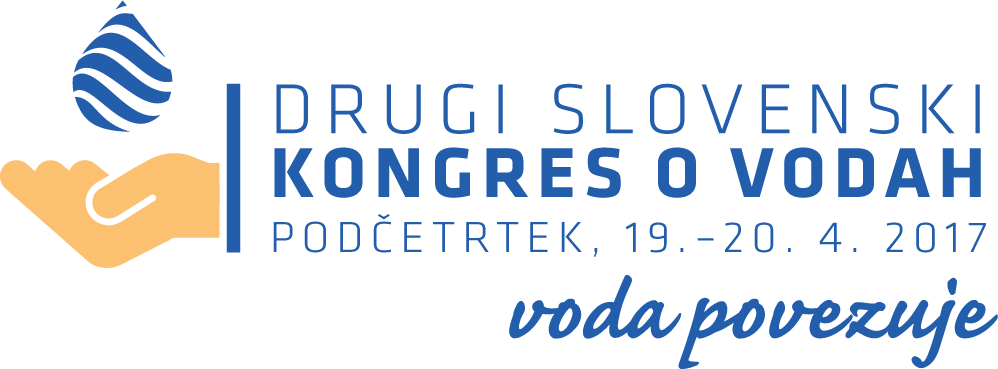